A Inteligência Artificial na medicina
Es: IBM (Watson)
Algoritmo aplicado à medicina :

5.000 pesquisadores de todo o mundo envolvidos
Computadores capazes de identificar um melanoma
Precisão de 95%
Contra a 75/84 % do diagnóstico médico
Investindo US $ 4 bil
Impacto de 100.000.000 vidas
Capaz de aprender com publicações científicas
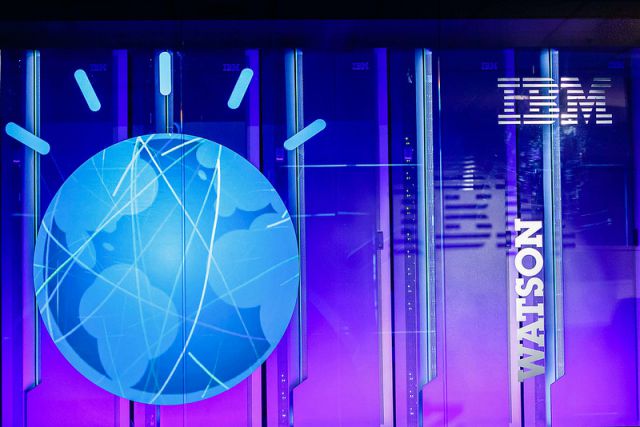 “Somente nos últimos 2 ANOS, foi produzida a mesma quantidade de dados que tinham sido produzidos a partir de dois anos atrais, até ou começo do universo”Alessandro Curioni (Vice Presidente da IBM Europa)
Prototipos
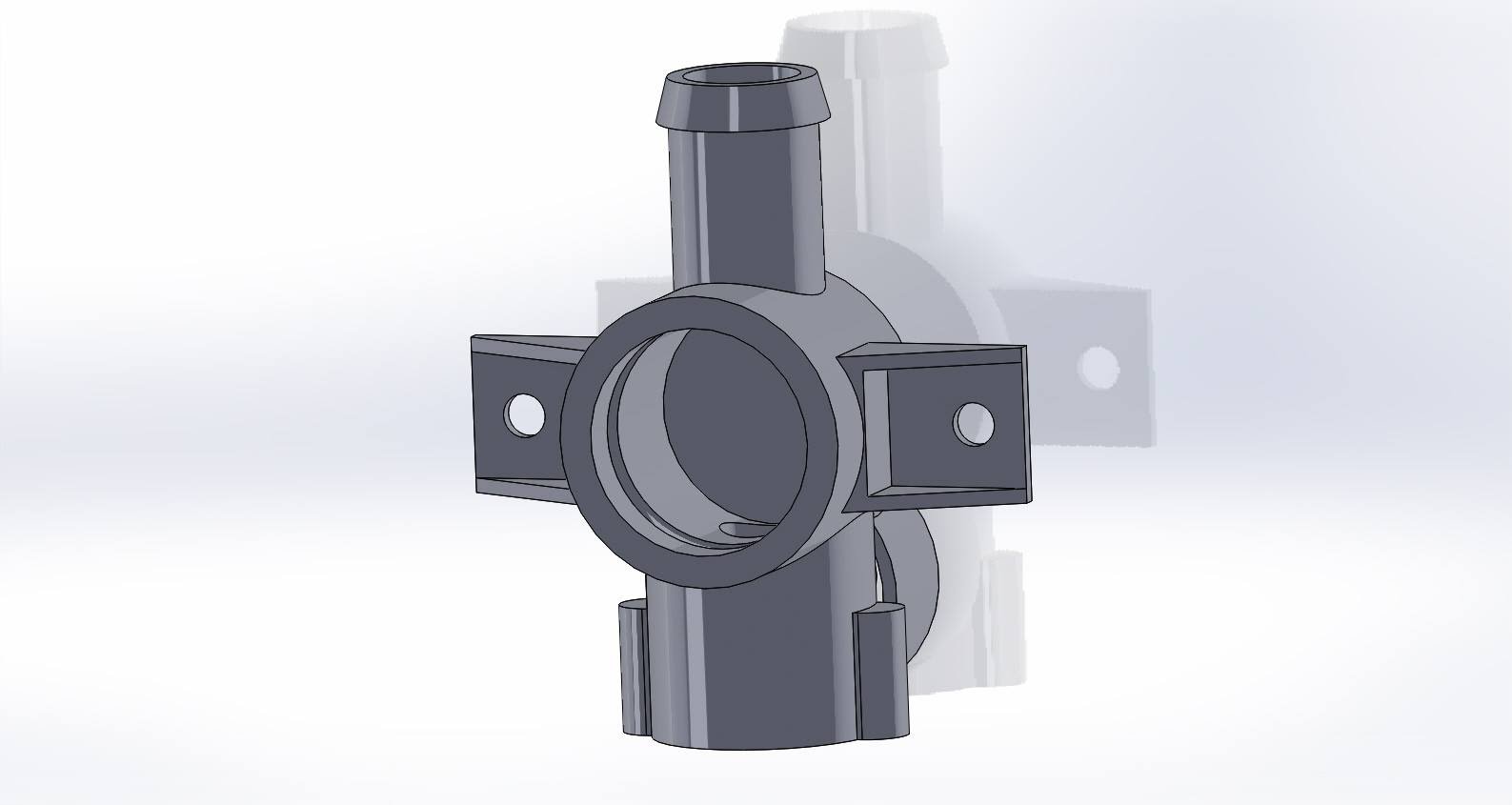 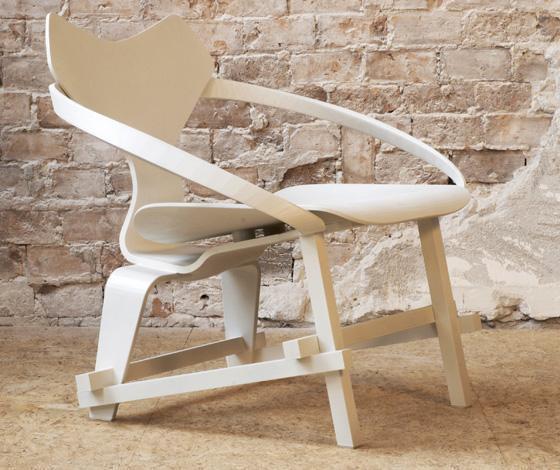 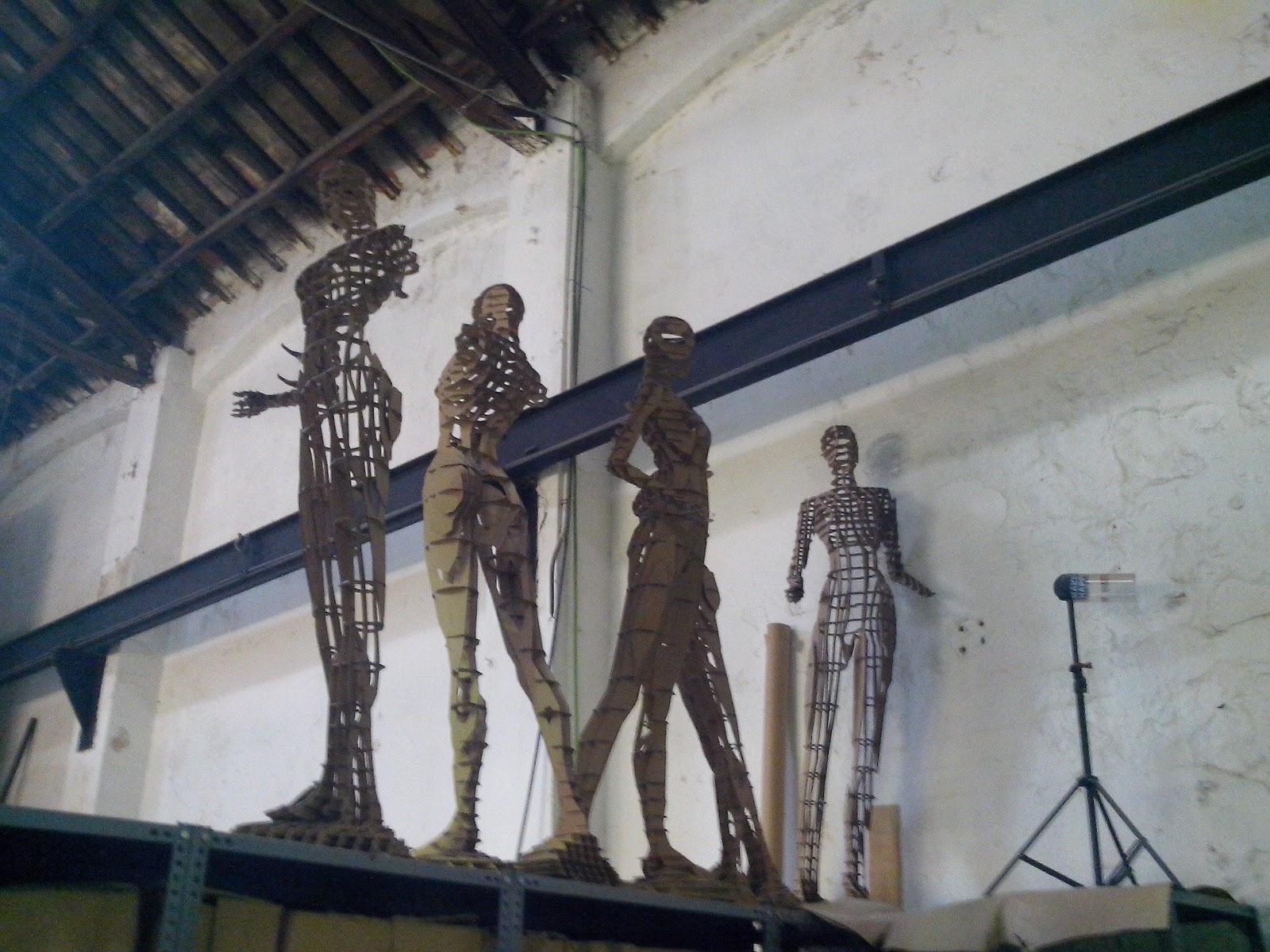 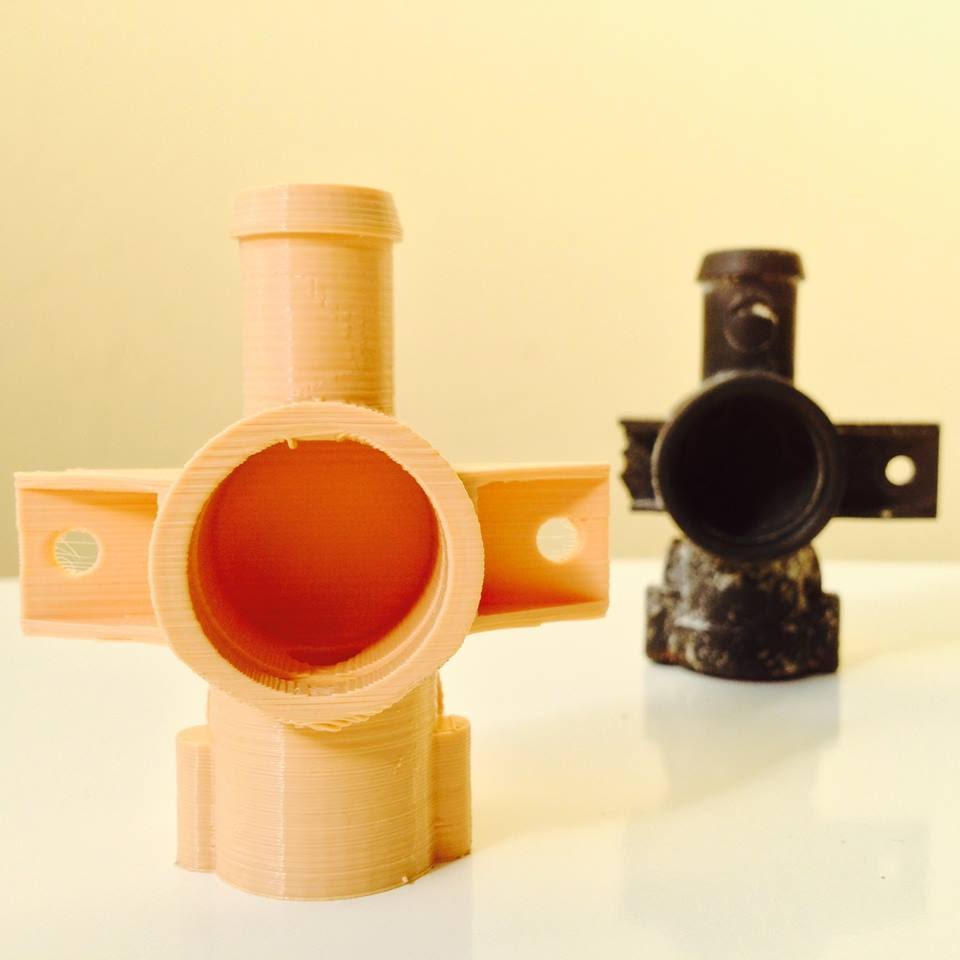 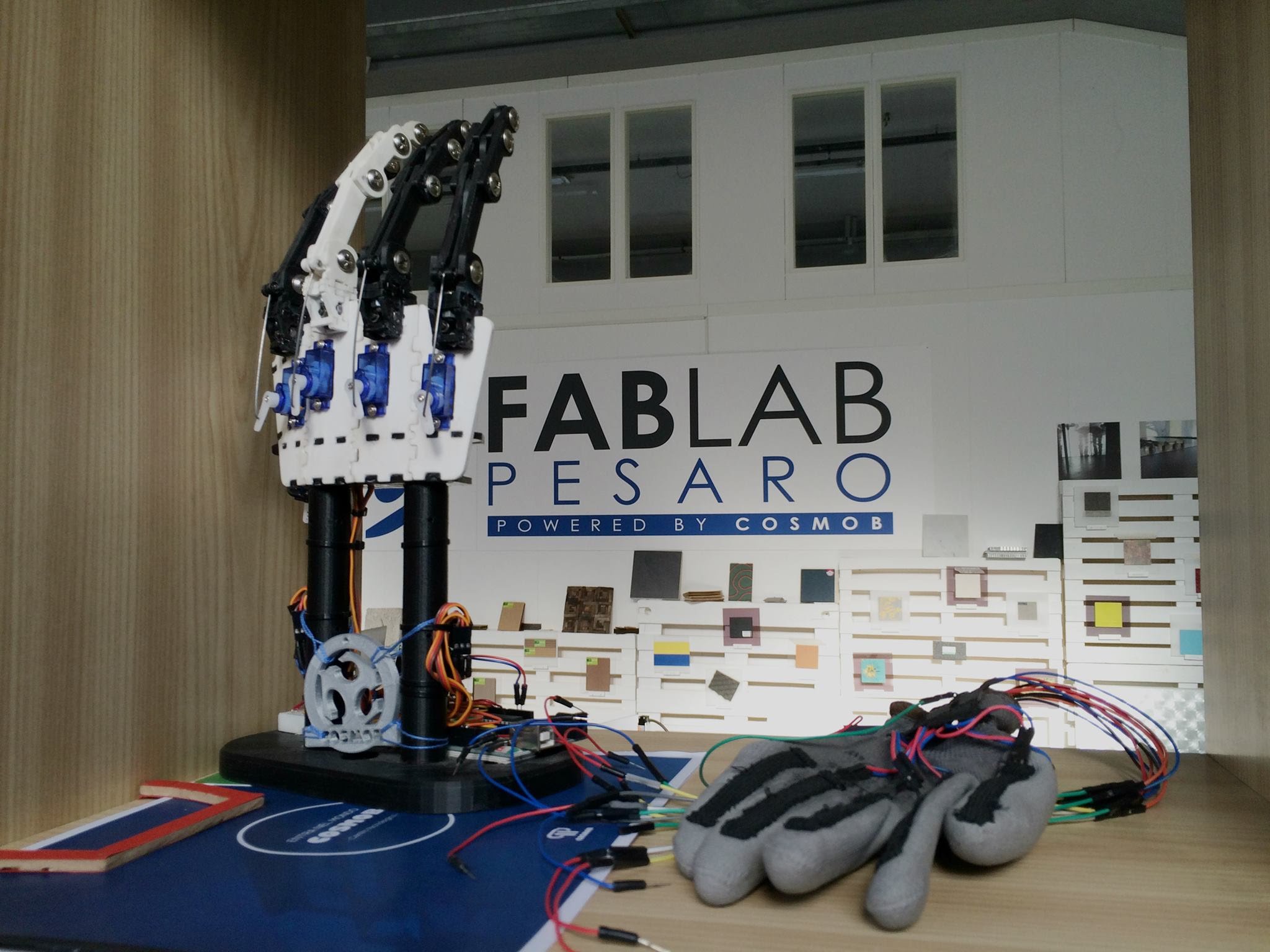 Modelos 3D creados con maquinariapropia de un FabLab
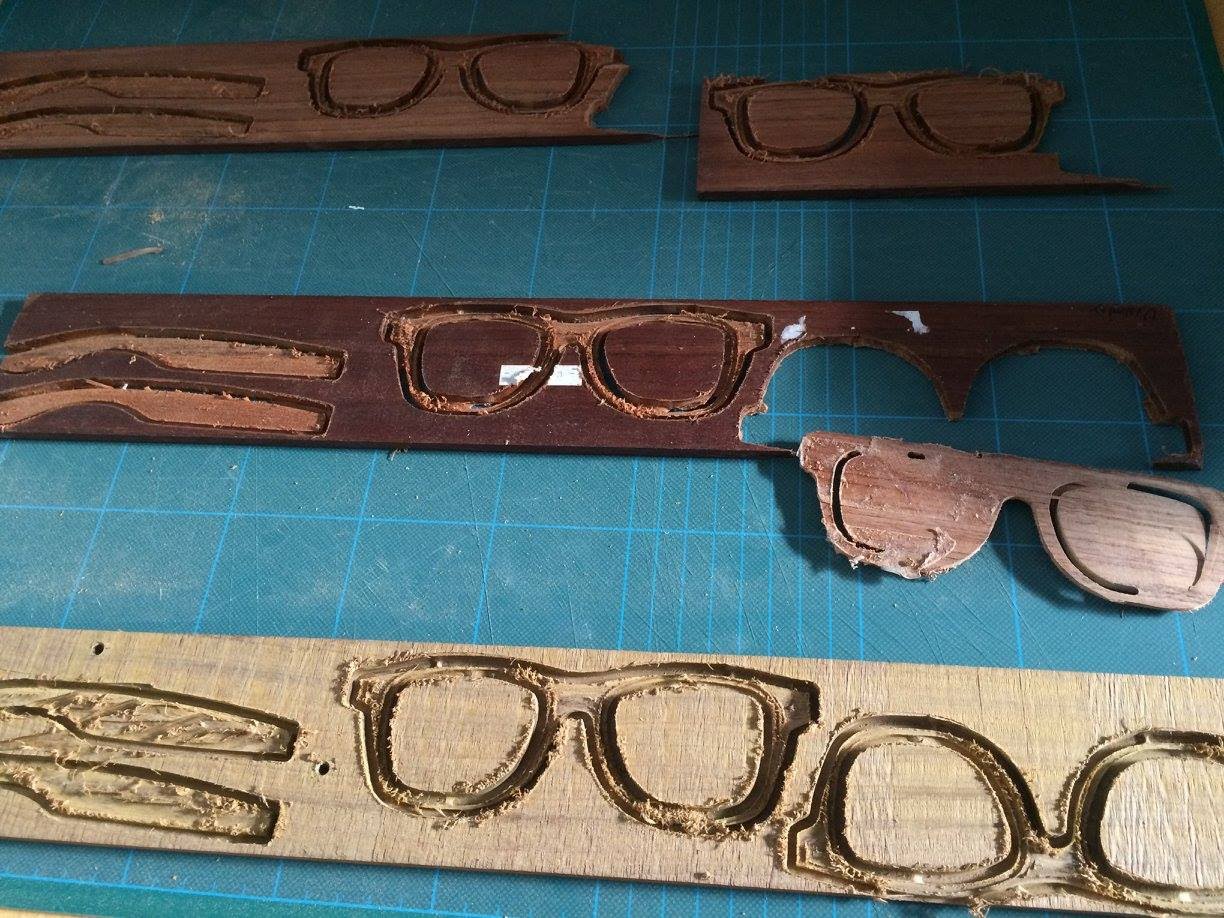 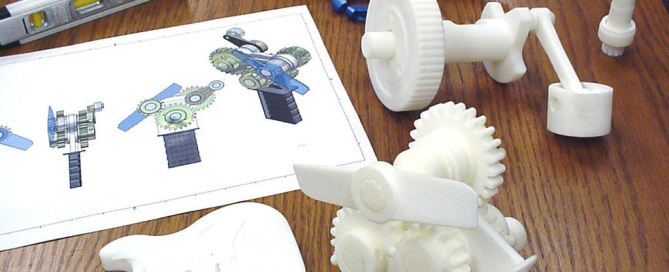 Mas se os robôs fizerem tudo, o que é que nós iremos fazer? Esta 4ª Revolução Industrial cerrará centenas de milhoes de postos de trabalho?
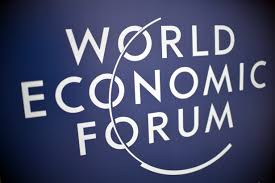 “-5.000.000 postos de trabalho  Serão substituído por inteligências artificiais, nas top 15 economias do mundo até 2020, ou seja, em menos de quatro anos!”PREVISÃO DO WORLD ECONOMIC FORUM (Suíça)
IMPACTO SOCIAL: O futuro dos postos de trabalho
47% dos postos de trabalhoProvavelmente serão substituídos por automação nos próximos  10/20 anosApenas 0,5% dos norte-americanos trabalham na chamada “New Economy“
A história se repete?
O processos econômicos não deixar as coisas como antes, vai alterar o equilíbrio de poder entre as classes, entre empregados e empresas.
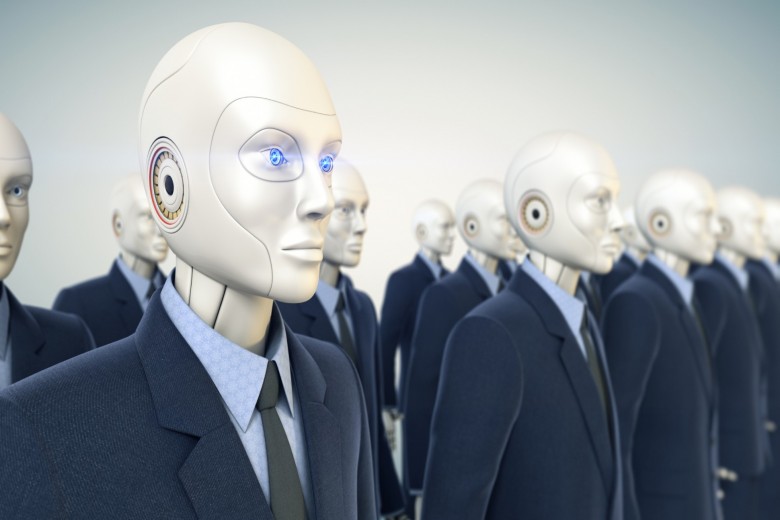 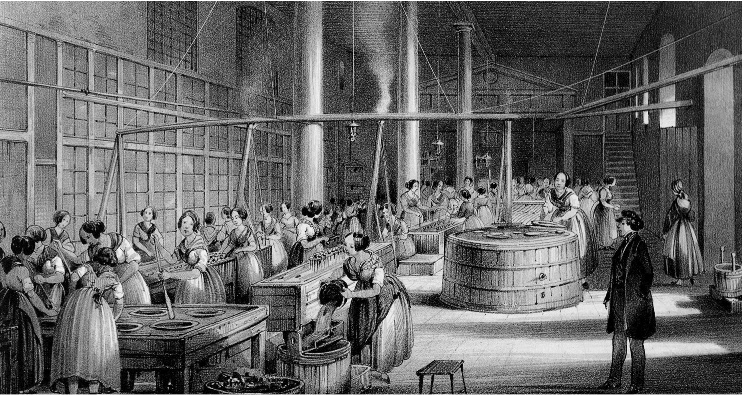 Es: 1º REVOLUÇÃO INDUSTRIAL
Pobreza em massa
Crime generalizado
Exploração
O QUE ACONTECERÁ NO 4º REVOLUÇÃO INDUSTRIAL ?
Atualmente já está desaparecendo a classe média
e está aumentando a lacuna (gap) entre ricos e pobre
Qual Estratégia?
PAOLO BETTINI
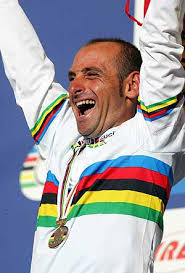 Campeão do Mundo em 2007
Campeão do Mundo em 2006
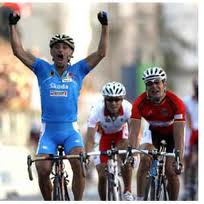 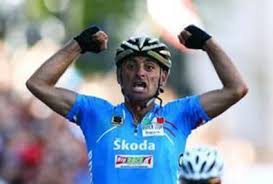 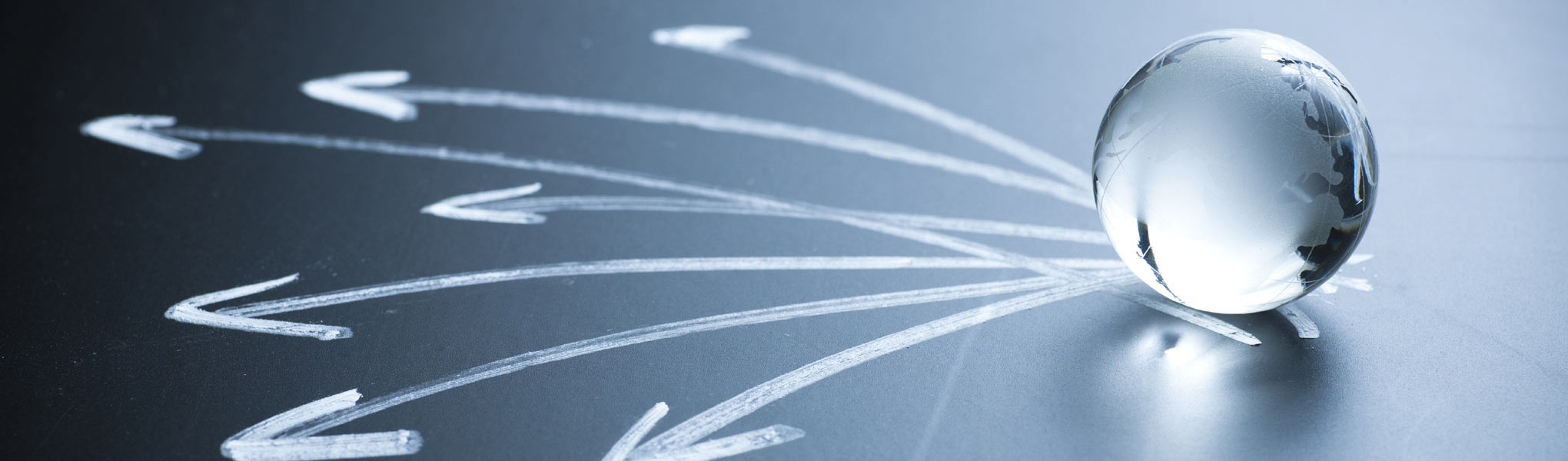 GANHA
 A ESTRATÉGIA 
QUE TEM
 
FOCO NO MERCADO!!!!
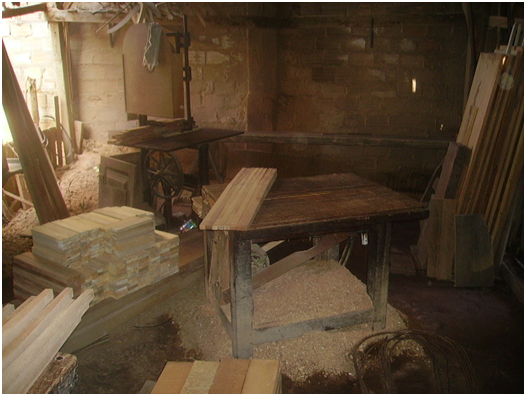 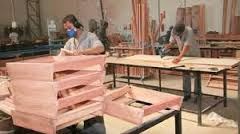 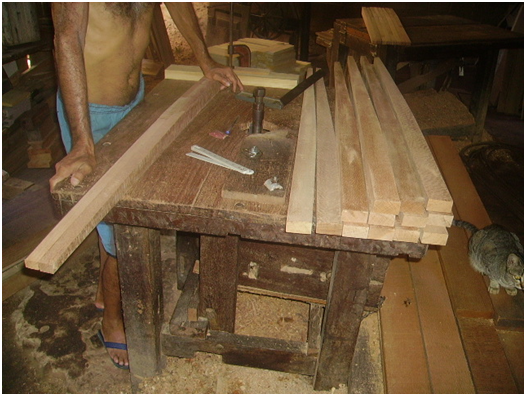 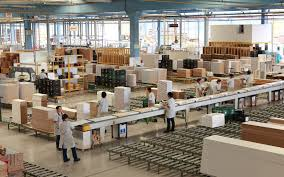 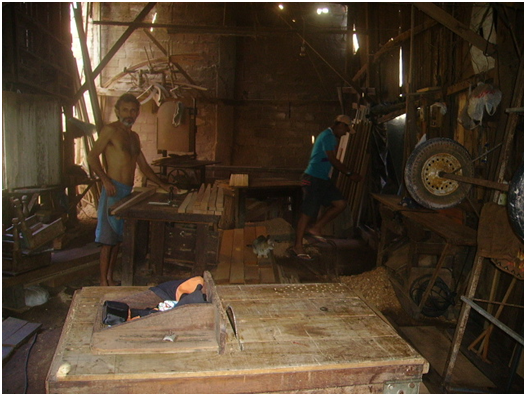 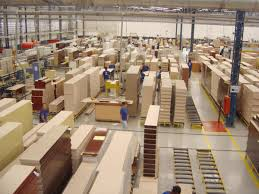 «Made In»: Ranking em sectores industriais
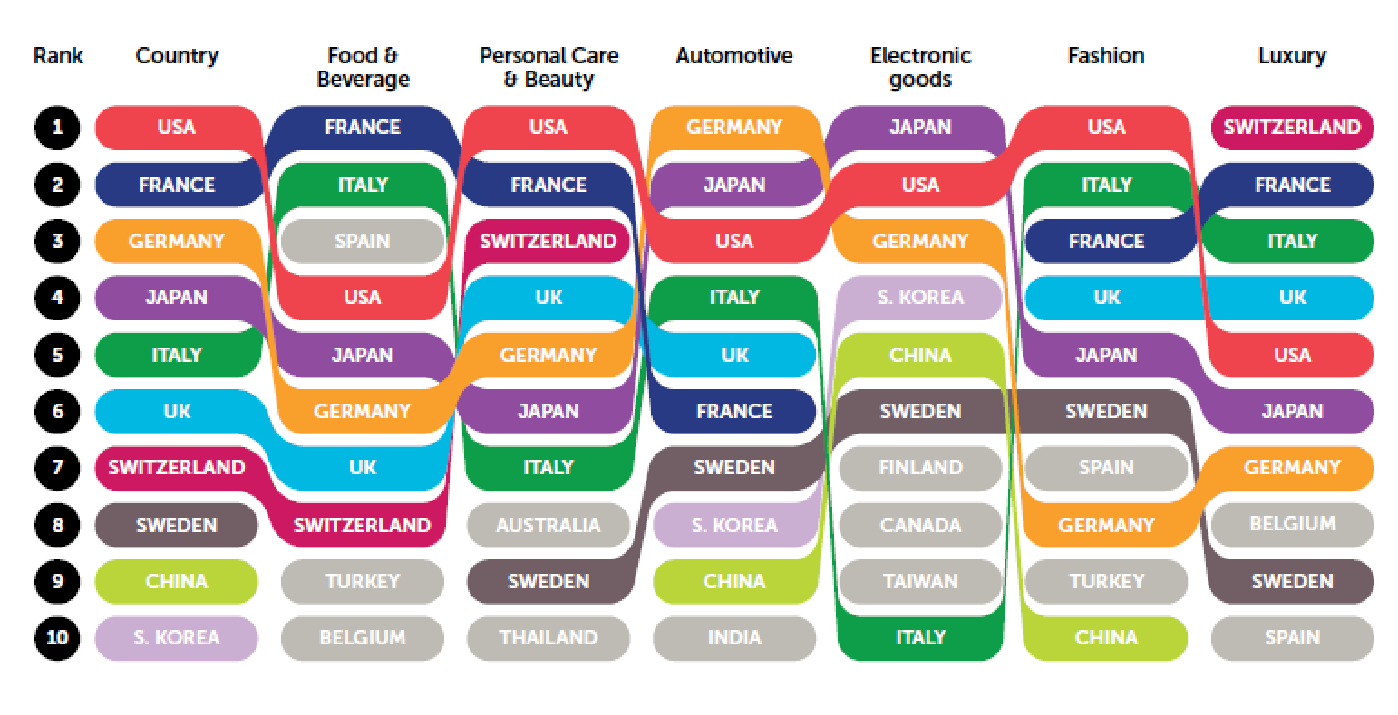 @FutureBrand (dic 2015)
10
Observações comuns
"Perdemos competitividade!” "Devemos ser capazes de atender às crescentes demandas do mercado, aumentando a competitividade"
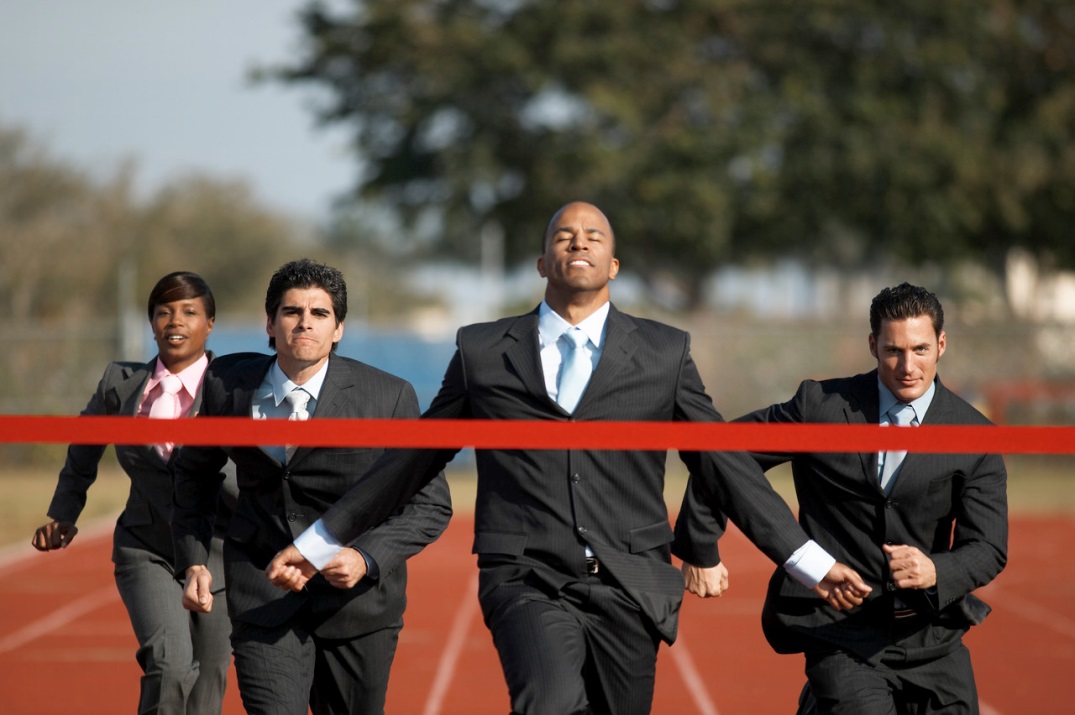 Italia: % P&D projeção 2000 - 2020
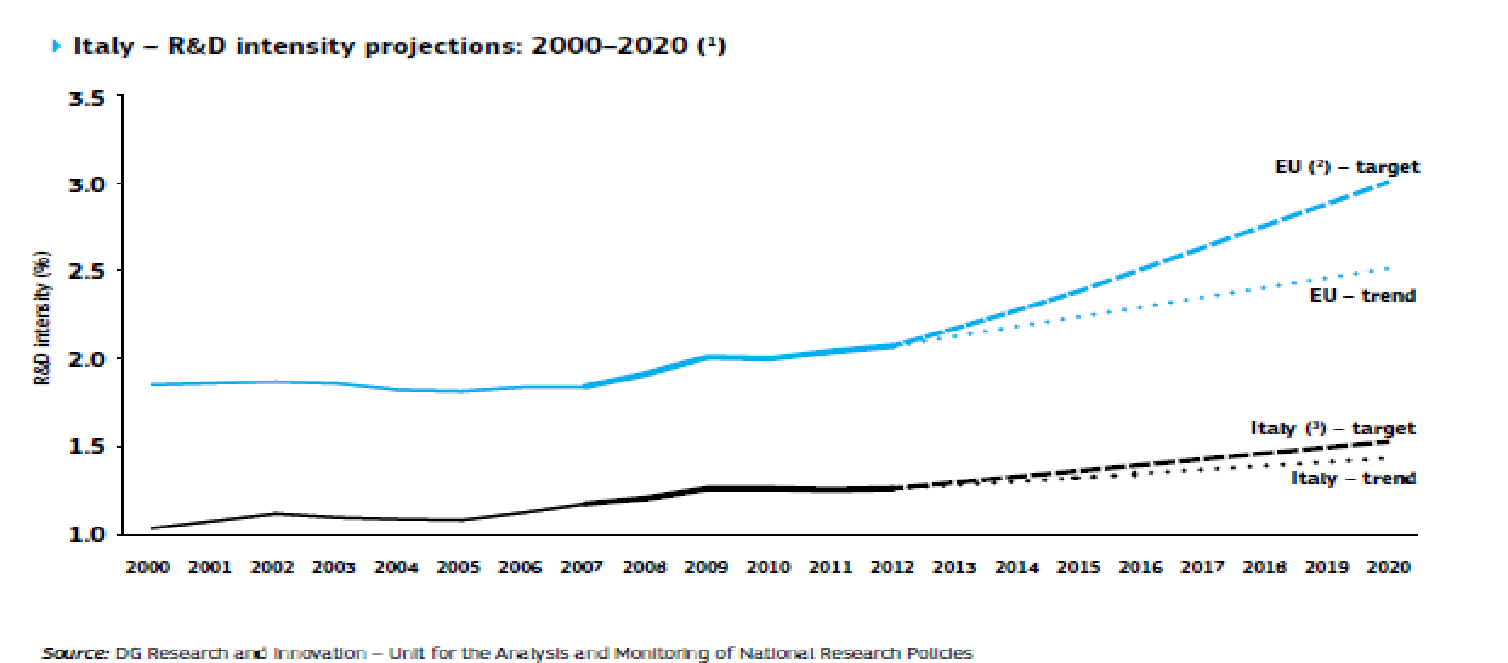 FONTE: DG Research and Innovation EU
12
GERD: Gross domestic expenditure on R&D
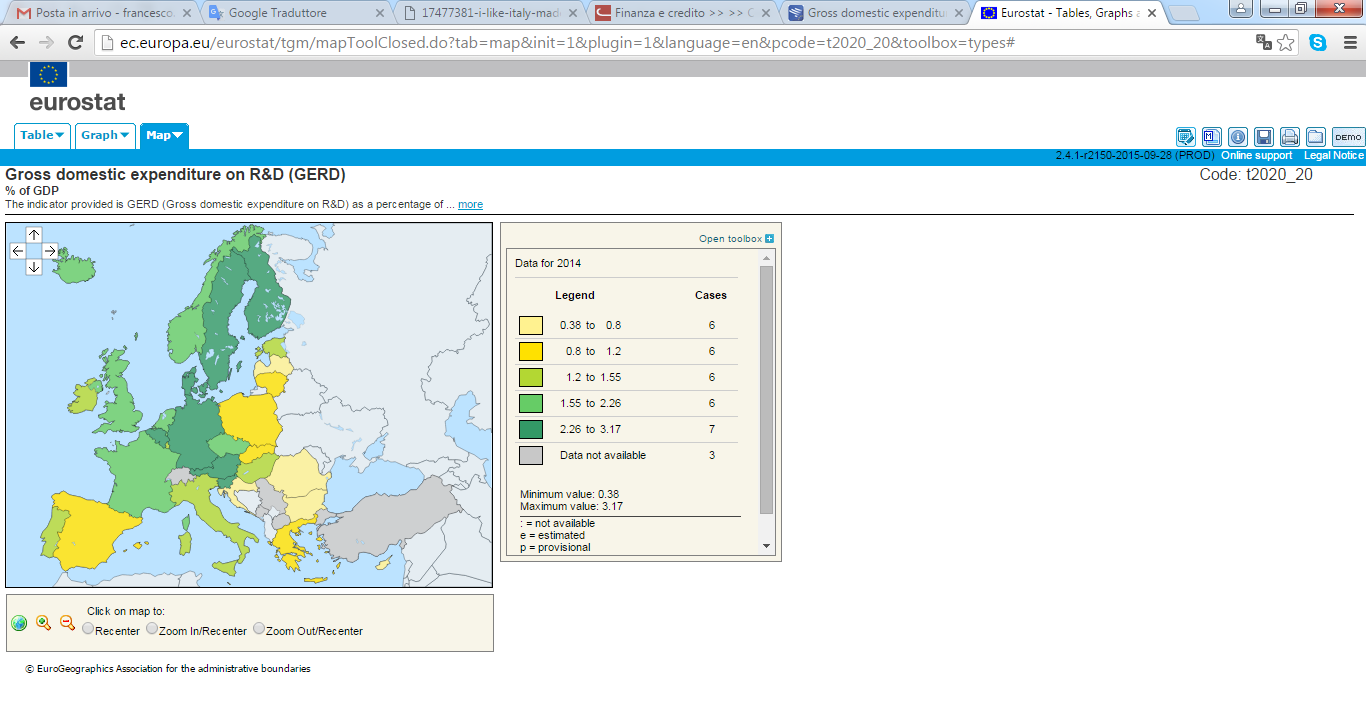 Italia 1,29%
Regione Marche 0,71%
Alemania 2,84%
UE 28 2,07%
US 2,70%
Objetivo UE 2020: 3,00%
BERD: Business expenditure on R&D - ITALY
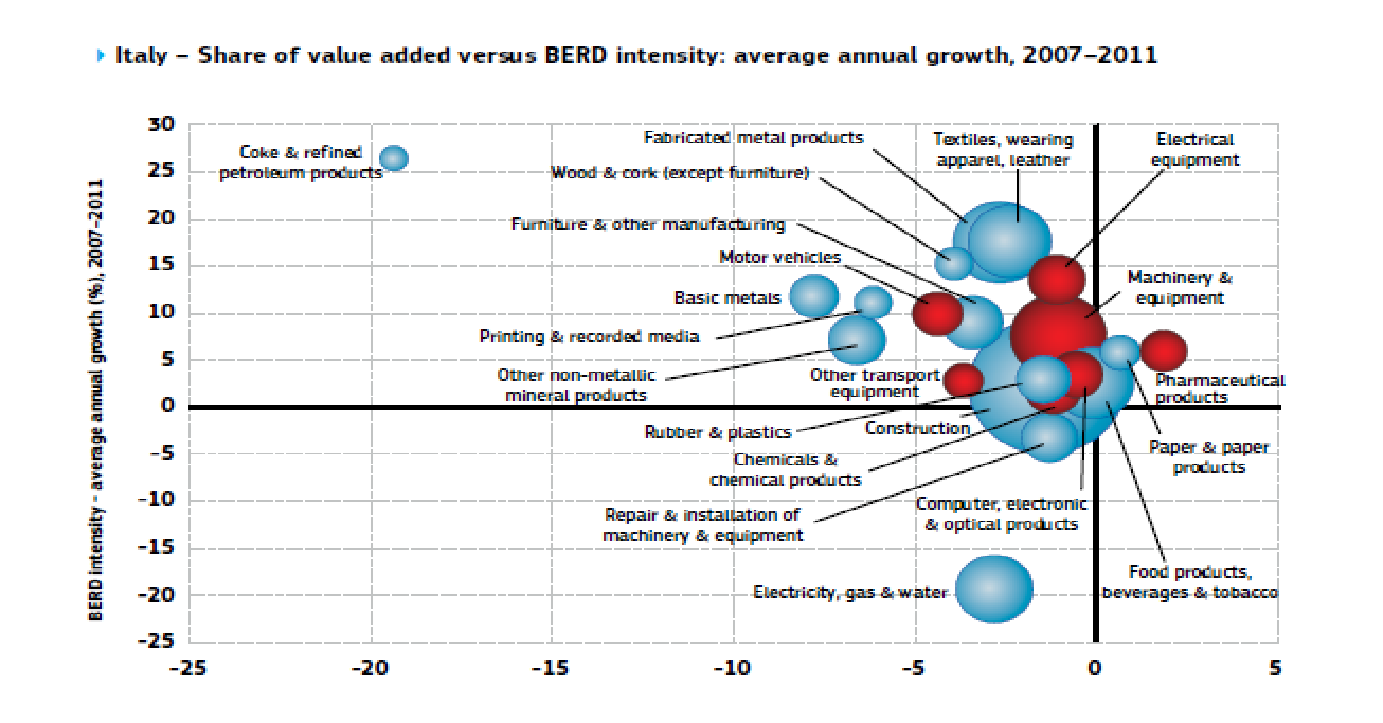 14
Gasto em P&D das empresas europeias da indústria de móveis
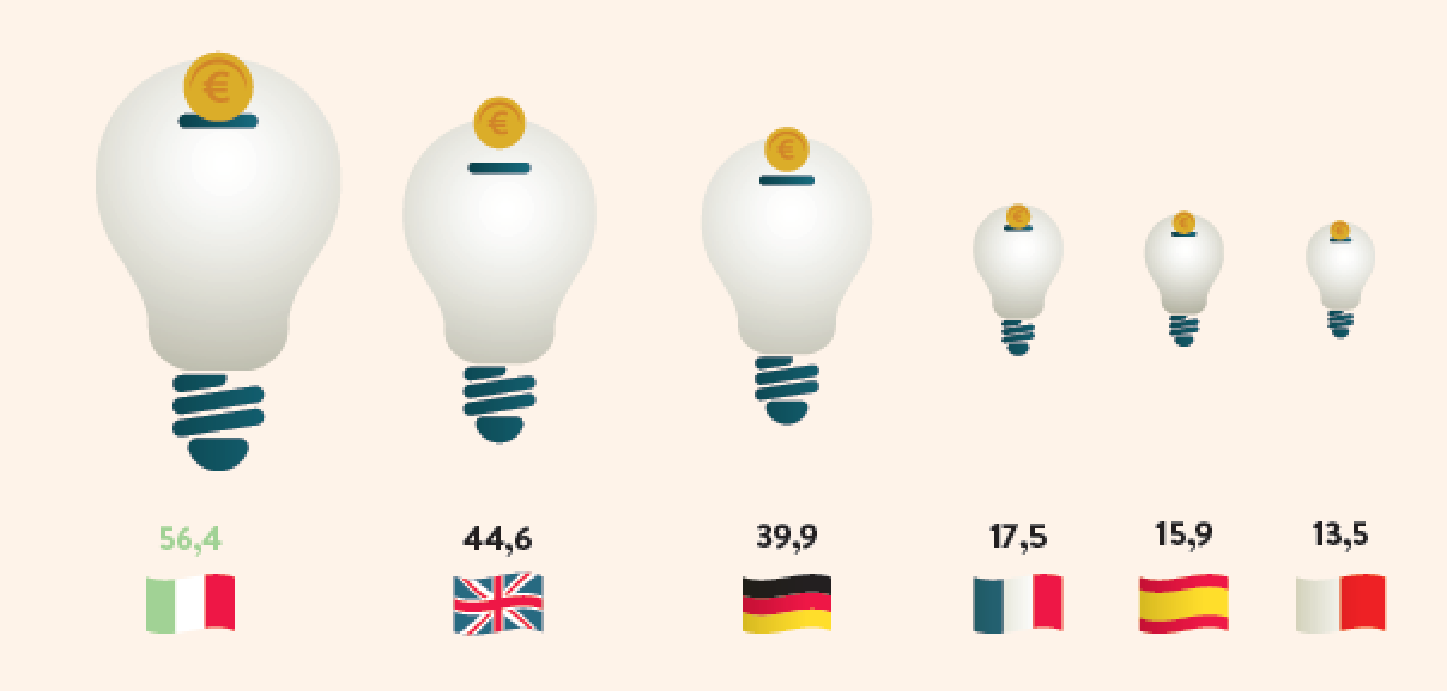 A indústria italiana de moveis é a primeira na Europa para investimento em Pesquisa e Desenvolvimento
FONTE Fondazione Edison su dati/on data EUROSTAT
15